NanoSAM III
Test Readiness Review
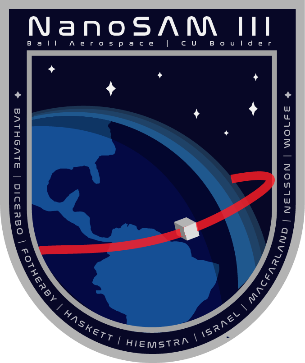 Company Customer: Ball Aerospace
Jaykob Velasquez & Jim Baer
Advisor: Chris Roseman
Presenters: Evan Hiemstra, Robert MacFarland, Amanda Nelson, Donny Wolfe, Andrew Haskett, Raymie Fotherby
 
Not Presenting: Austin Bathgate, Peter DiCerbo, Alex Israel
1
[Speaker Notes: All of us]
Presentation Outline
Project Overview
Schedule
Test Readiness
Optical Alignment
Vibration Testing
Electronics and Software
Budget
2
2
Overview                                  Schedule                                     Test Readiness                              Budget
[Speaker Notes: Amanda]
Overview
3
Aerosol Density Measurement Background
SAM-II 1978
SAGE-I, -II, -III 1981-
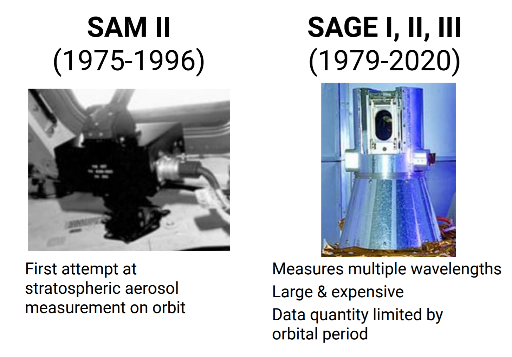 SAM  1975 (ASTP)
(1978-1993)
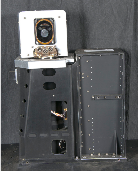 [6]
4
4
Overview                                  Schedule                                     Test Readiness                              Budget
NanoSAM Project Background
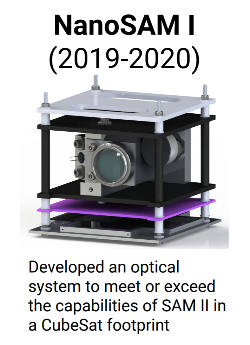 NanoSAM II
(2020-2021)






Reduced size to 0.5U, split electronics board and initial vibration and thermal analysis
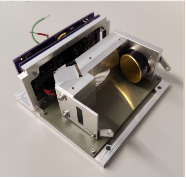 [6]
5
5
Description	Requirements	         Risks		       V&V		Planning
[Speaker Notes: Merge slides 4 & 5]
NanoSAM III Goal From the Customer
Preserve instrument performance through vibration testing
Improve structure of the NanoSAM II 0.5U design
Optimize mirror mounting bolt torque
Create vibe-proof filter mounts
Iterate on NanoSAM II electronics board
6
6
Overview                                  Schedule                                     Test Readiness                              Budget
[Speaker Notes: Baer: Goal: 	Preserve performance through vibration testing
          How: 	Improve Structure of NanoSAM 2 0.5 U design
Add mirror registration features
Optimize mirror mounting bolt torque
Create vibe-proof filter mounts
Build vibe-proof “null optic” for testing
Iterate NanoSAM 2 electronics board]
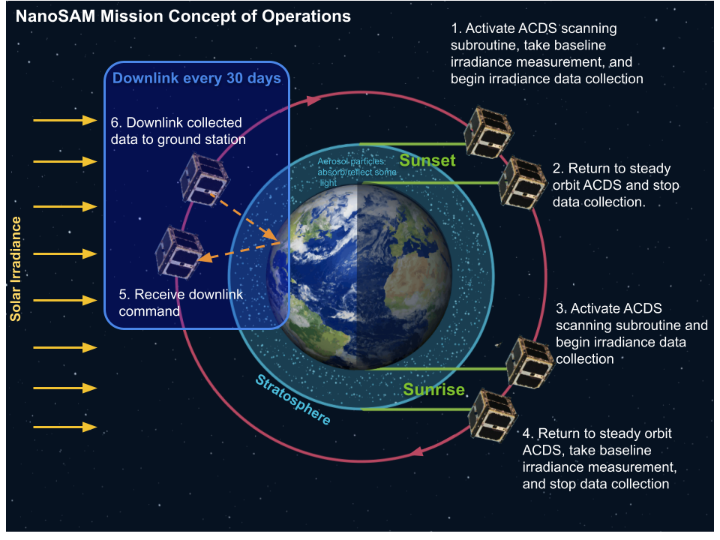 7
[Speaker Notes: Clean this up
This video takes a long time.  Is it really necessary.  The board has seen this before.  How about a still with a brief reference to the previous presentation.
The hardest thing to do is to throw out good material once the time limit is exceeded.]
Project CONOPs
8
Overview                                  Schedule                                     Test Readiness                              Budget
[Speaker Notes: This excellent video takes a lot of the limited time.]
Objectives
9
Overview                                  Schedule                                     Test Readiness                              Budget
[Speaker Notes: “Pertubation” or “deformation” instead of “distortion” which has a technical definition in optics]
Objectives
10
Overview                                  Schedule                                     Test Readiness                              Budget
FBD
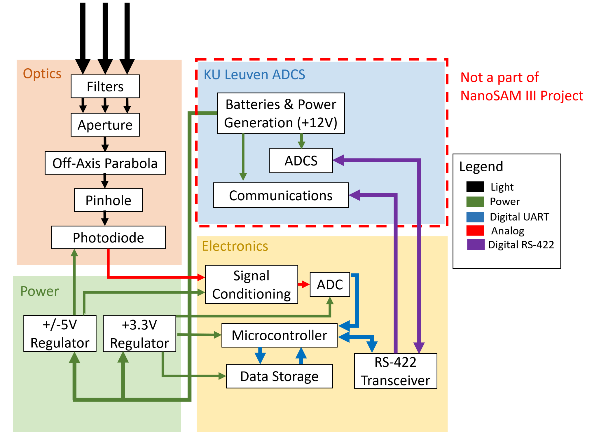 11
11
11
Overview                                  Schedule                                     Test Readiness                              Budget
[Speaker Notes: Evan
Baer:]
Baseline Design Updates
12
12
[Speaker Notes: Evan]
Major Design Changes
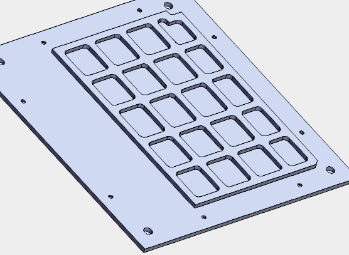 Orthogrid walls* to prevent drumming in structure walls
Aligned aperture plate with mirror to 75 ㎛tolerance
Resized bus mount holes to fit standard CubeSat interface
Designed tool to aid in shimming process
*Orthogrid panels are hollowed-out structures, similar to isogrid, which utilize rectangular patterns instead of triangular patterns to maintain strength while reducing weight
13
Overview                                  Schedule                                     Test Readiness                              Budget
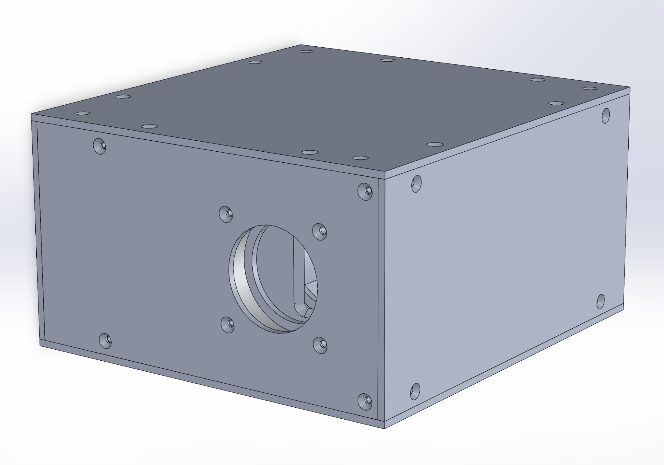 5.32 cm
9.91 cm
9.33 cm
14
14
14
Overview                                  Schedule                                     Test Readiness                              Budget
[Speaker Notes: Evan - dimensions, remove sides, structure]
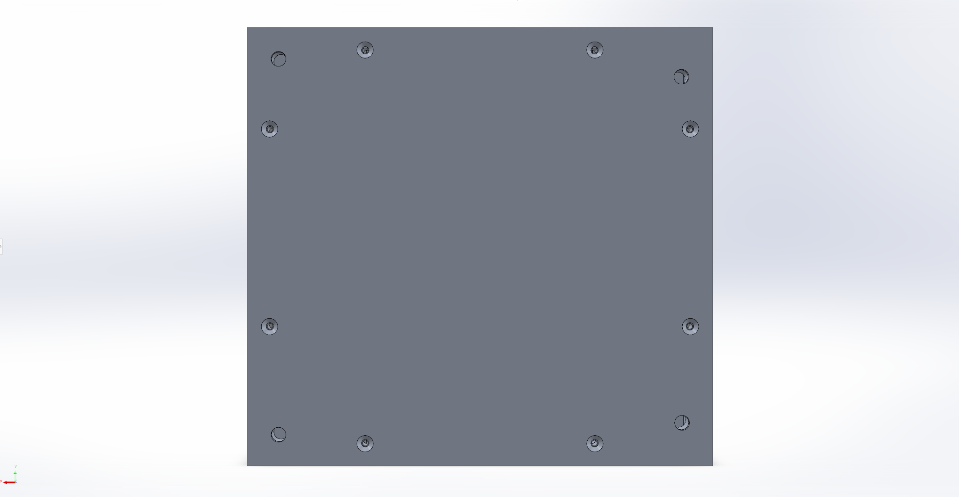 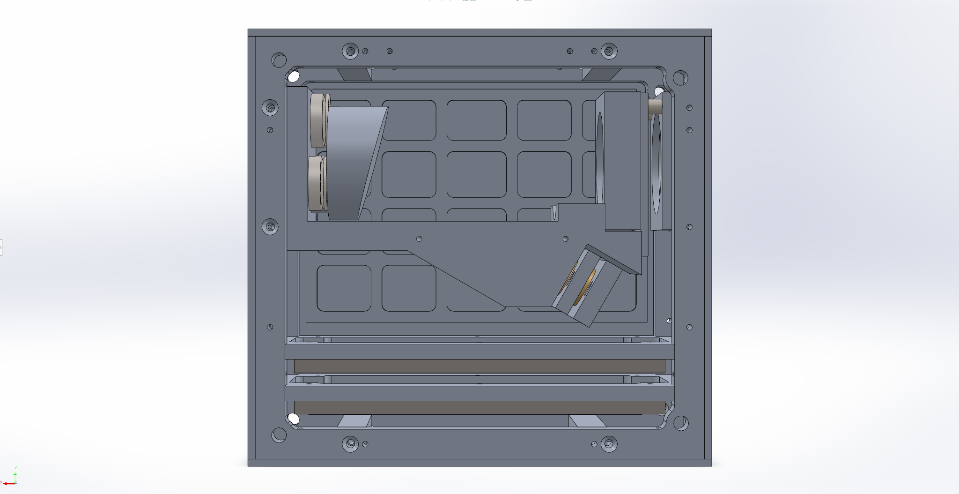 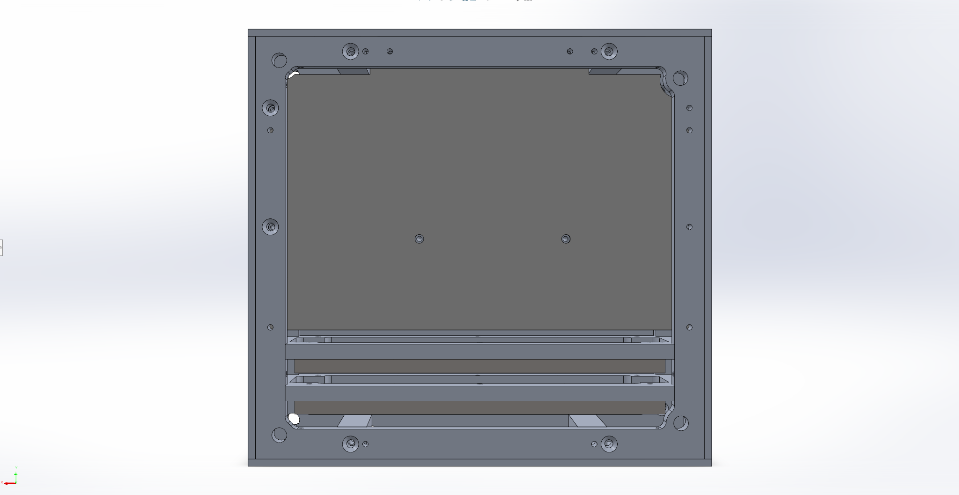 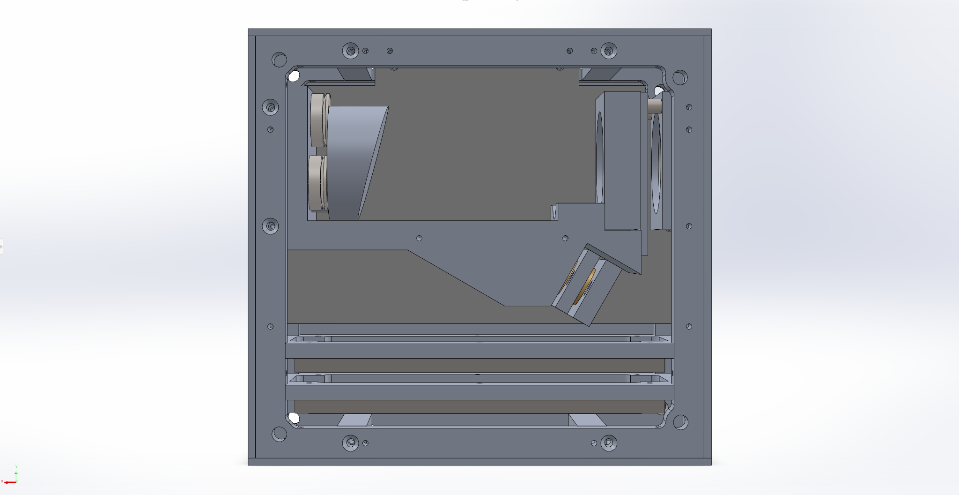 Orthogrid walls
Resized bus mount holes
15
15
15
Overview                                  Schedule                                     Test Readiness                              Budget
[Speaker Notes: Evan - dimensions, remove sides, structure]
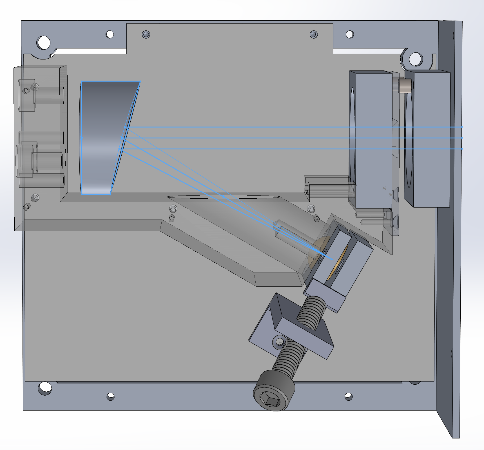 Filter Mounts
OAP Pins
Centered Aperture
Return Sphere
Holding Tool
16
Overview                                  Schedule                                     Test Readiness                              Budget
Major Design Changes - Electronics
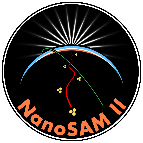 Large electrical overhaul of “white wire” fixes
Retained:
Microcontroller
Software Structure
Flash Memory Configuration
Photodiode Measurement Circuit Topography
Current Sense Monitor w/ Small Configuration Changes
Eliminated:
Additional 16 bit ADC (redundant data and only require 12 bit resolution from Teensy)
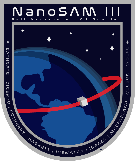 17
Overview                                  Schedule                                     Test Readiness                              Budget
Critical Project Elements
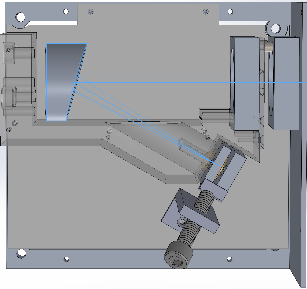 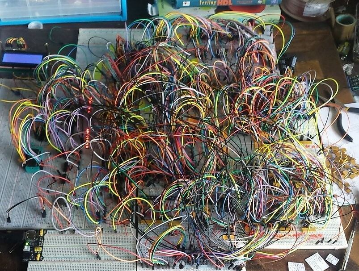 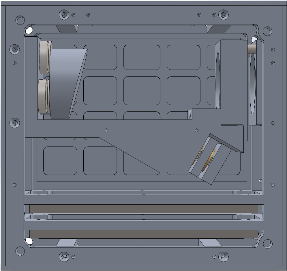 18
Overview                                  Schedule                                     Test Readiness                              Budget
Schedule
19
Schedule - Build and Testing
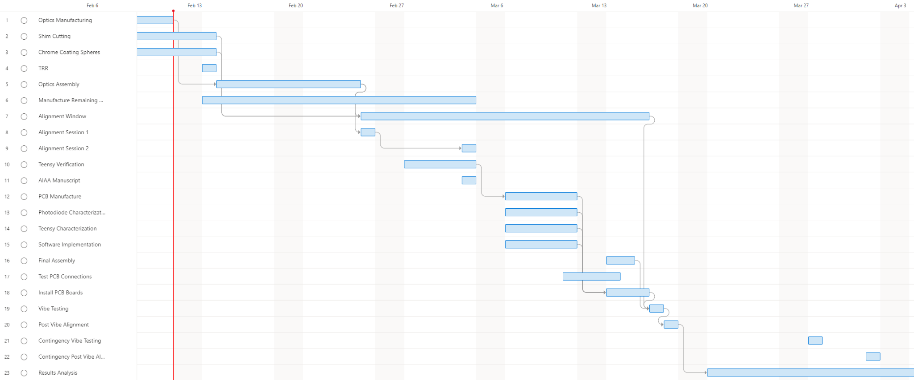 20
Overview                                  Schedule                                     Test Readiness                              Budget
[Speaker Notes: 1st alignment Feb 25, next March 4, another week of margin
First vibe test March 17, Alignment check test March 18th
Contingency dates: March 28th, Alignment Check April 1st]
Full Schedule
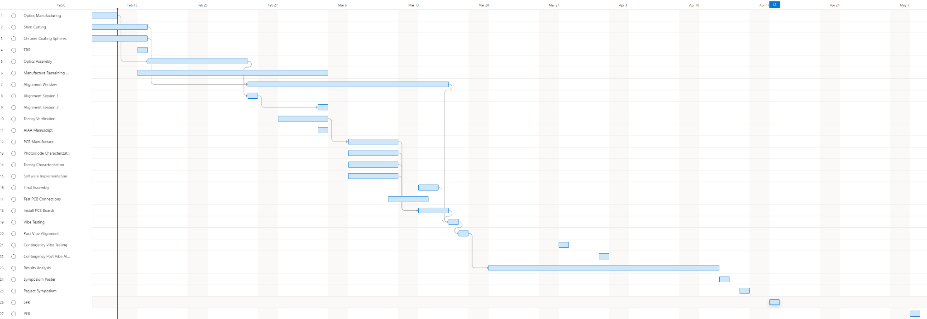 21
Overview                                  Schedule                                     Test Readiness                              Budget
Test Readiness
22
Optical Alignment Testing - Purpose
Requirements: 4 (4.0, 4.2, 4.2.2, 4.2.3)
4.0/4.2 : NS3 will have optical performance equivalent to or surpass that of SAM-II’s idealized optical performance in alignment verification tests
4.2.2: The optical alignment must be within the allowable max displacement error 
Align optics system with interferometer, conduct vibration testing, then conduct alignment testing again to determine and resolve the performance of the optical system due to vibration effects
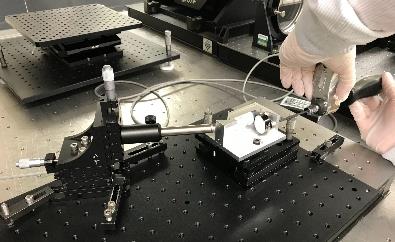 23
Overview                                  Schedule                                     Test Readiness                              Budget
[Speaker Notes: Optical alignment will be conducted to measure and reduce the misalignment of the system
Characterize adequate performance to resolve vibration effects]
Optical Alignment Testing - Overview
Initial alignment of NS3 bench on Feb. 25th, March 4th
Reduce Zernike Coefficients using interferometer using newly manufactured optical bench (including coated sphere, OAP with optimized 2 in-lb of torque)
Two four hour sessions
Vibrational Testing either March 17th or 28th
Final alignment testing March 18th or April 1st
Confirm optical requirements hold after vibration testing
Repeat alignment procedure driving down Zernike Coefficients and RMS
Only one session predicted to be needed
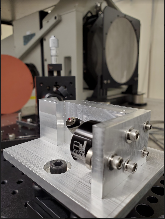 24
Overview                                  Schedule                                     Test Readiness                              Budget
[Speaker Notes: the test is measuring how much degradation is induced by vibration exposure.]
Optical Alignment Testing - Facilities
Optical Testing Lab at Ball Aerospace, Boulder campus
Sessions are coordinated with our customer, Jaykob Velasquez
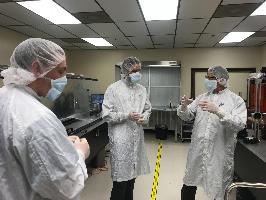 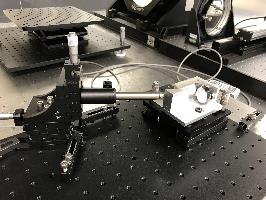 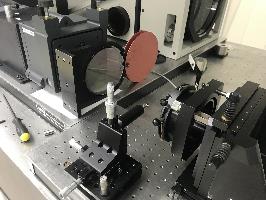 25
Overview                                  Schedule                                     Test Readiness                              Budget
Optical Alignment Testing - Test Fixtures
Tip-tilt Stage
Reflecting sphere
Three Axis Mount
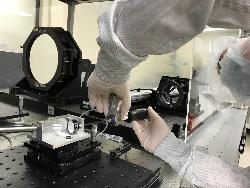 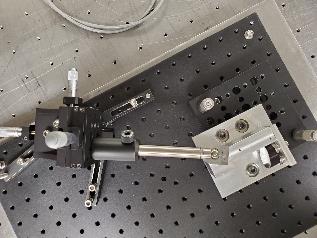 Torque Wrench
Note - Mounting plate will be replaced with NanoSAM III side wall for alignment of the full system with the pressure mount.
Optical Breadboard
Ball Aerospace Equipment
NanoSAM III Equipment
OAP, Mounting Plate, Optical Bench
26
[Speaker Notes: It isn't so much that the force is reproducible as it holds the stack in two directions while the force is applied to hold the third and fix those two by friction.]
Optical Alignment - Previous Alignment Sessions
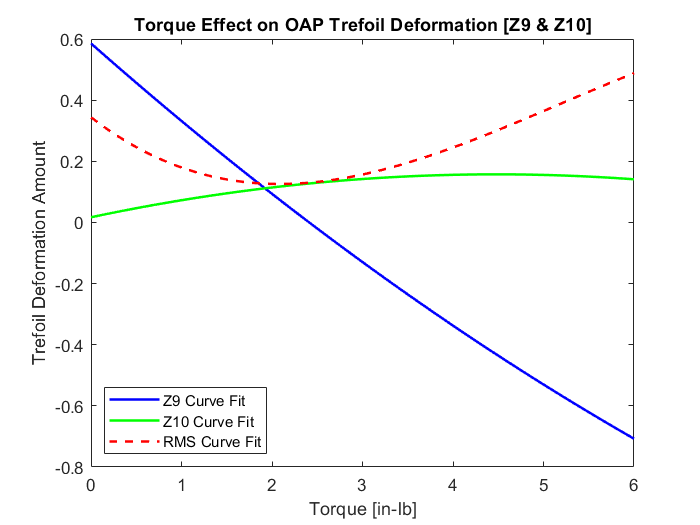 Optics team has conducted 3 previous alignment sessions 
All sessions with previous optics bench 
3rd session determined relationship between torque and deformation of OAP
Experimentally determined 2 in-lb as the ideal torque amount for the OAP
27
[Speaker Notes: Slide 26  Suggestion: Simplify and make text larger.  Include only Z9 Z10 and RMS in big legend in open space on graph.  Minimum RMS is the goal]
Optical Alignment - Risk Reduction
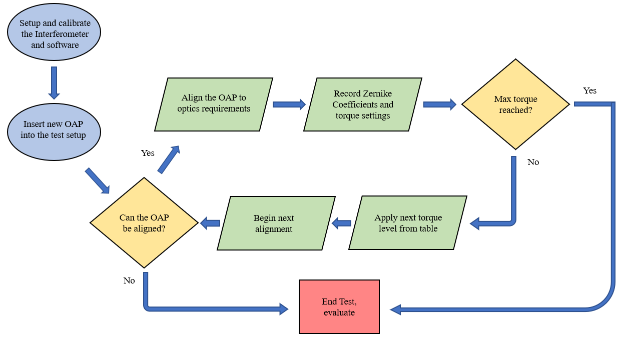 Detailed alignment procedure and calculations created to streamline testing process while in lab
28
Optical Alignment Testing - Risk Reduction
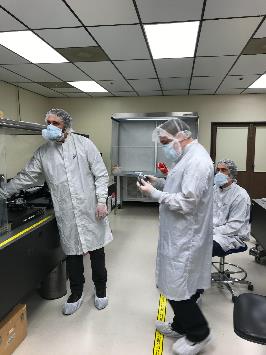 Full clean room garb is required for testing in Ball facilities
Optimal torque specifications determined will reduce deformation risk in alignment.
29
Overview                                  Schedule                                     Test Readiness                              Budget
Vibration Testing - Purpose
Requirements: 1.0 (1.1.1, 1.1.2), 3.0 (3.2, 3.4), 4.0 (4.2)
1.0: System will survive (i.e. components will remain intact, in place, and functional) through a 20-2000 Hz random vibration range simulating a launch
3.0: Electronics components will survive random vibrations simulating a launch
4.0: Optical components will survive random vibrations simulating a launch
30
Overview                                  Schedule                                     Test Readiness                              Budget
Vibration Testing - Purpose
Testing will be conducted after alignment of the optical systems and prior to a second test ascertaining whether alignment has been retained post-vibration and that the optical instrument will survive
Ensure the subsystems and overall system can survive a launch-like environment
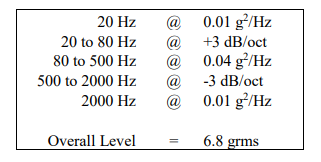 NASA-STD-7001b Random Vibration
31
Overview                                  Schedule                                     Test Readiness                              Budget
Vibration Testing - Test Fixtures
Designing mounting bracket specifically for simulating the mounting configuration the NanoSAM III instrument would be in when integrated with COTS systems
Mounting bracket attaches to vibration table and to NanoSAM III instrument
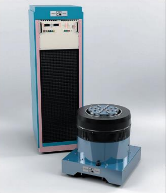 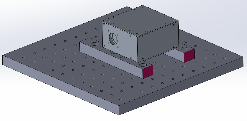 32
Overview                                  Schedule                                     Test Readiness                              Budget
Vibration Testing - Facilities
Utilizing the vibration tables in the Aerospace building and accelerometers provided

May team up with other teams to share costs of testing and of any additional accelerometers that could be needed
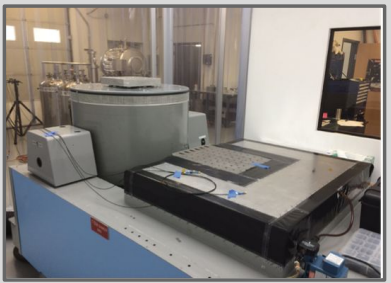 Altius Space Systems’ Vibration Table used by NS-II
33
Overview                                  Schedule                                     Test Readiness                              Budget
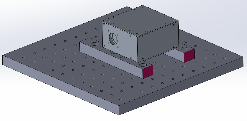 Vibration Testing - Overview
Perform baseline sine sweep vibration on mounting bracket so we can isolate, remove natural frequency of bracket in analysis
3 random vibration tests - once per axis
Accelerometers will be placed in areas of interest and areas of concern due to possible resonance from modeling (filter mount, thermal isolators, side walls, PCBs, diode block)
Performed at intervals from NASA-STD-7001b
Accelerometer output will be put through a Fast Fourier Transform (FFT)
Looking for frequencies in 20 - 2000 Hz random vibration range
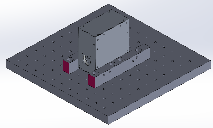 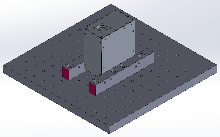 34
Overview                                  Schedule                                     Test Readiness                              Budget
[Speaker Notes: Vibe table is unidirectional so have to vibrate on each axis]
Vibration Testing - Risk Reduction and Results
Iterative modeling allows better understanding of system behavior during vibration
Redesigned components based on CDR feedback to increase natural frequencies of components, overall system

ANSYS results from last year were fairly accurate in modeling real results, can satisfy our requirements even with 30% error
NS-II: 7.3% error at location of ωn,1 (840 Hz ANSYS, 901.1 Hz actual)
NS-III: ωn,1 = 2930 Hz = 1.465*ωmax_range worst sim
NS-III: ωn,1 =  5736.5 Hz = 2.868*ωmax_range best sim
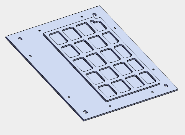 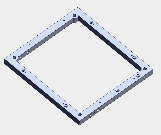 35
Overview                                  Schedule                                     Test Readiness                              Budget
[Speaker Notes: Orthogrid walls
Hole size change - my bad!
Wider isolator panels?]
Electronics and Software Testing - Purpose
Major design requirements:
2.0: Electronics and software will collect and store data
3.0: Electronics system will control and power all payload subsystems, while remaining resilient to launch (vibration) and operation (thermal) environment.
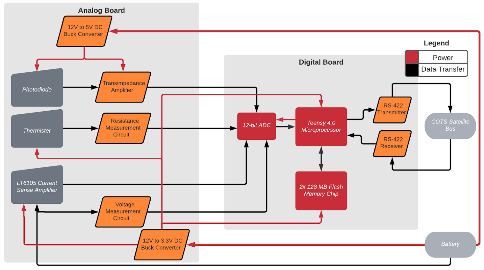 36
Overview                                  Schedule                                     Test Readiness                              Budget
[Speaker Notes: Electronics system will control and power all payload subsystems, while remaining resilient to launch and operation environment.
Picture idea: show electronics design/FBD, picture of teensy, pcb design pic, icons for thermal testing(fire), 
At CDR we showed our that conceptual design satisfied these requirements, now we will explain the testing process proposed to verify them
At CDR we showed our that conceptual design satisfied these requirements, now we will explain the testing process proposed to verify them]
Electronics and Software - Test Breakdown
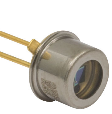 ←  Photodiode (THOR Labs FD11A)
Subcategories:
E-TEST1: Photodiode Characterization
E-TEST2: Teensy 4.0 Standalone Verification
E-TEST3: Analog Subcircuit Verification / PCB Integration
E-TEST4: Digital I/O and Flash Storage Testing
Tests 1 & 2 performed prior to PCB arrival (can begin early as Feb. 23)
Tests 3 & 4 conducted after PCB arrival (estimated March 11)
PCBs installed in payload and run after vibration testing to verify continued functionality
Teensy 4.0 Microcontroller  ↓
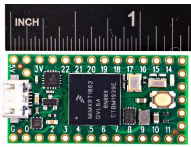 37
Overview                                  Schedule                                     Test Readiness                              Budget
[Speaker Notes: STAR: Placed to let PAB know we won’t really dive into vibration testing in this electronics section]
Electronics and Software - Photodiode Characterization
Photodiode response varies with temperature and reverse bias voltage
NanoSAM III operates 0 - 50 °C with 5 V reverse bias
Datasheets only have response at 25 °C with 10 mV reverse bias
Equipment:
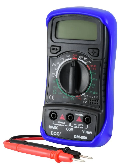 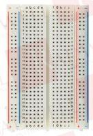 38
Overview                                  Schedule                                     Test Readiness                              Budget
[Speaker Notes: For the laser, our teammate Raymie has spoken with the EE department about securing a He-Ne laser for use
Concern: not yet sure if we can access laser outside of lab to apply testing at various temperatures

General trend of doubled response for every 10 °C temperature increase 
-Must know response variation to counteract it with software and record proper solar attenuation measurements]
Electronics and Software - Photodiode Characterization
Setup
Photodiode placed in breadboard with -5V bias
Photodiode current output sent to transimpedance amplifier to create voltage
He-Ne (632.8 nm) laser beam with Abeam < Adiode aligned incident with the photodiode active area
Active area smallest dimension = 1.1mm
Typical beam diameter = 0.48 - 0.52 mm
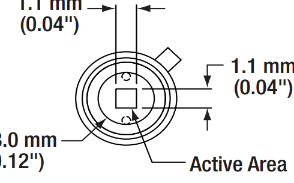 39
Overview                                  Schedule                                     Test Readiness                              Budget
[Speaker Notes: Transimpedance setup required as current is ~pA which generally cannot be measured with standard multimeter
Transimpedance setup will use the same R and C values as in actual design.
Datasheet value is at 25degC
Most beams have 0.5 mm diameter, so no area problem]
Electronics and Software - Photodiode Characterization
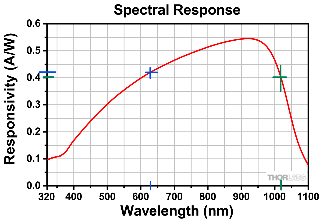 Process
Measure output voltage at:
3 temperatures
3 well characterized laser power levels
Verify linear current to optical power relation
Extrapolate to mission wavelength (1020 nm)
Results
Known photodiode response variation with temperature
Known relation between incident optical power and output voltage (current) to compare to datasheet
TEST
(632, 0.44)
MISSION
(1020, 0.4)
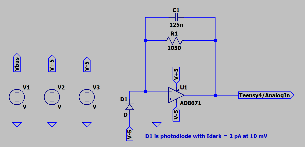 40
Overview                                  Schedule                                     Test Readiness                              Budget
[Speaker Notes: Nano SAM II did not perform this characterization and used thermal data from a completely different photodiode
Transimpedance setup required as current is ~pA which generally cannot be measured with standard multimeter
Transimpedance setup will use the same R and C values as in actual design.
Datasheet value is at 25degC
Most beams have 0.5 mm diameter, so no area problem
Will have 0.4/0.44 = 90.9% current produced per optical watt compared to test wavelength
If needed, adjust R and C in amplifier]
Electronics and Software Testing - Teensy 4.0 Standalone Verification
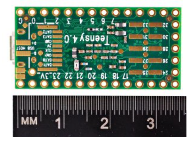 Microprocessor collects analog data and sends data to storage and communications
Can identify software bugs and microprocessor issues before PCB arrives
Equipment:
Teensy 4.0 Underside  🡱
Adafruit 954 Adapter  🡳
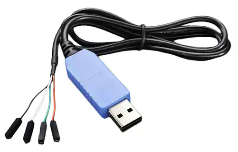 41
Overview                                  Schedule                                     Test Readiness                              Budget
[Speaker Notes: Adafruit adapter most important for data to board through pins as it steps down 5 V to 3.3 V to not damage board]
Electronics and Software Testing - Teensy 4.0 Standalone Verification
Analog Input Pins A0 - A9 (6 req.)
Setup
Power Teensy 4.0 with 5V and connect to computer through USB during analog testing
Variable power supply used to simulate voltages for analog testing
Process - Analog
Simulate 3 voltages for each analog subcircuit
Compare recorded measurements to actual values
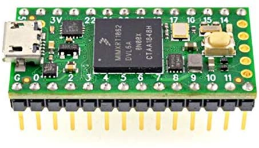 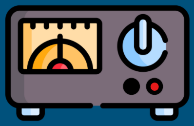 -
+
42
Overview                                  Schedule                                     Test Readiness                              Budget
[Speaker Notes: Or to CPU via digital out pin and GND during TTL UART testing setup
Adafruit Adapter allows read in of 3.3 V TTL UART to a 5 V CPU input
We use 6 Ain pins: 3 for the three thermocouples, 1 for battery voltage, 1 for bus current, 1 for photodiode
I.e. Send some voltages corresponding to photodiode incident optical power and ensure the Teensy 4.0 returns optical power values as characterized in E-TEST 1 for the test voltages]
Electronics and Software Testing - Teensy 4.0 Standalone Verification
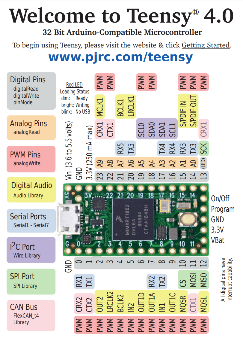 Process - Digital
Load mock data file to Teensy via USB
Output data via Dx (referenced to ground) to computer via probe
Repeat for 3 files
Compare sent and received data, count any bit mismatches
Repeat, but input through Dy pin and output via USB
Results
Analog input testing verifies the microcontroller can process analog data
Digital testing confirms the microprocessor is set up to send and receive TTL UART signaling
43
Overview                                  Schedule                                     Test Readiness                              Budget
[Speaker Notes: Intermediate test to ensure we can send proper UART data to the RS-422 transceiver - this is why we’re doing it
Adafruit Adapter allows read in of 3.3 V TTL UART to a 5 V CPU input
** Possibly use Arduino language instead of MATLAB for read in.
through the TTL UART USB adapter - removed from bullett 3 but just know we have an adapter to accomplish this]
Electronics and Software Testing - Analog Subcircuit Verification and PCB Integration
By the time the PCB arrives, we have already:
Verified the photodiode response
Verified the Teensy 4.0 correctly reads analog voltages
Need to verify PCB connections and voltages
Repeat E-TEST3 after integration and vibration testing
Equipment:
12V Bus
PCB
Multimeter
*Subcircuit Schematics in Backup Slides
44
Overview                                  Schedule                                     Test Readiness                              Budget
[Speaker Notes: Speak with Trudy to confirm access to needle probes
PCB is in creation so I left it marked yellow (intermediate status)]
Electronics and Software Testing - Analog Subcircuit Verification and PCB Integration
12V Bus
Setup
Power PCB stack with 12V power supply 
Connect Teensy 4.0 to computer for data verification
Process
Verify all PCB power lines on both boards (+/- 5 and 3.3 V) using the multimeter
Verify expected voltages are produced by all analog subcircuits
Bus Current
Bus Voltage
Photodiode Circuit
Thermal Measurement
Thermal Management
PCB
Multimeter
45
Overview                                  Schedule                                     Test Readiness                              Budget
[Speaker Notes: IMPORTANT***”Let’s expand on the thermal measurement & management circuit, as the photodiode circuit testing will be analogous to E-TEST1 and the remaining analog circuits of item 2 are trivial to test”]
Electronics and Software Testing - Thermal Circuits
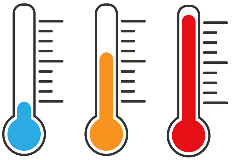 Thermal Measurement
Place  PCB stack and all 3 thermocouples in temperature controlled environment until steady state is reached 
Record temperature from thermocouple 
Repeat for 3 temperatures
Thermal Regulation
Verify that the three heaters turn on at temperatures below 2.5°C and off above 5.5°C
Place outside or in freezer with T < 2.5°C and monitor thermocouples and digital state of heater
System verified if heaters switch on and temperature increases
10 W Photodiode Heater (L)
1.5W Board Heating Resistor (R) [X4]
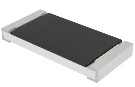 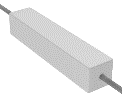 46
Overview                                  Schedule                                     Test Readiness                              Budget
[Speaker Notes: Adjust thermocouple R - T relation if necessary
Code will be written to pull a thermal measurement after a user specified time, allowing the Teensy to remain in oven and collect measurement

Could get a very accurate 0C thermal measurement if placed in sealed container in ice water - I’m scared to do this however
Useful notes:
Bounds are set to allow hysteresis and ensure we never drop below acceptable operating temperatures
No concern regarding over temperature
If can head outside where we have convection - system should be validated for vacuum application]
Electronics and Software Testing - Analog Subcircuit Verification and PCB Integration
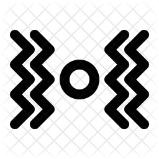 Results
Following success of E-TEST3 pre vibration testing, the team can confirm:
All analog subcircuits (including the power system) are functioning as expected
PCB layout / continuity is confirmed
Teensy 4.0 is fully integrable with analog subcircuits on the PCB
The items of E-TEST3 will be repeated following vibration of the entire payload
Will confirm PCB and electronic components are launch ready 
If E-TEST3 is successful, we have verified FR 3.0
47
Overview                                  Schedule                                     Test Readiness                              Budget
Electronics and Software Testing - Digital I/O and Flash Storage
Expansion on E-TEST2 Software testing
Process
Activate data collection mode
Disconnect from computer and wait 2 hours for data capture 
Reconnect RS-422 output to computer USB
Initiate data transfer mode and analyze collected data 
Results
 E-TEST4 will verify that the electronics system can capture, store, and transfer data from each sensor (FR 2.0)
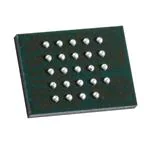 128 Mb Flash Memory Chip
48
Overview                                  Schedule                                     Test Readiness                              Budget
Electronics and Software Testing - Risk Reduction and Results
E-TEST1 and E-TEST2 allow software debugging and photodiode characterization to occur in parallel with PCB assembly
Iterative software development will allow fast turnaround
Most critical electronics components have already arrived
Remaining testing devices are being sourced
49
Overview                                  Schedule                                     Test Readiness                              Budget
Budget
50
Cost Plan as of TRR
Current Budget (2/13/22):

$2,238.94 remaining
22.2% of the budget are Optical components - this is due to the high cost of the off-axis parabolas and windows
Lower costs overall since CDR estimate due to shipping over-estimate
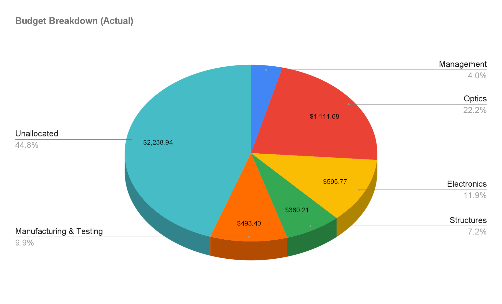 51
Overview                                  Schedule                                     Test Readiness                              Budget
Cost Plan as of TRR
Largest expected expense will be E-board manufacturing and return sphere coating, causing a 9% increase for Manufacturing & Testing
Increase in Electronics, estimate for remaining small unordered components (resistors)
Still plenty of funds for additional materials/components or higher manufacturing costs
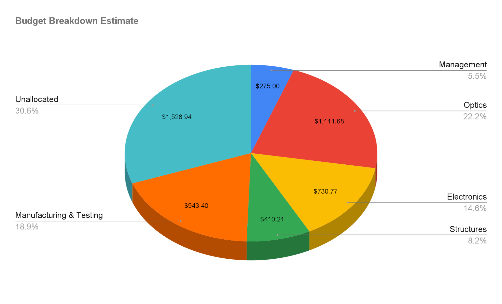 52
Overview                                  Schedule                                     Test Readiness                              Budget
Critical Components
All of our critical components have already arrived!
This includes enough major electronic components for 4 boards (2 extra)
Extra optical components in case of anomaly
Raw materials for the structure were relatively cheap, and usually arrive within 3 business days if more is ever needed
53
Overview                                  Schedule                                     Test Readiness                              Budget
Pending Components
Only approximately $45 worth of passive electronic components have yet to be ordered
Now only limited by manufacturing of structure and special components (return sphere chrome coating and E-boards)
Extra budget in place for additional purchases if needed
54
Overview                                  Schedule                                     Test Readiness                              Budget
Questions?
55
Vibration/Design ANSYS Results - Backup Slides
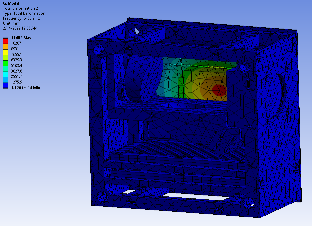 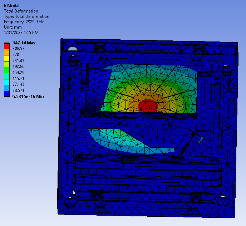 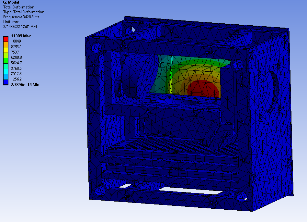 Orthogrid Patte
Orthogrid Pattern 1 Results - 2929.9 Hz
Orthogrid Pattern 2 Results - 3428.3 Hz
Orthogrid Pattern 3 Results - 3468.9 Hz
56
Vibration/Design ANSYS Results - Backup Slides
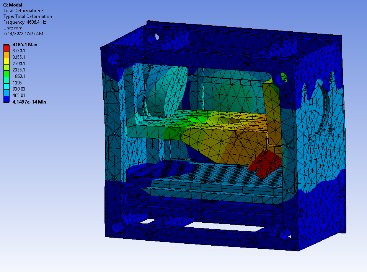 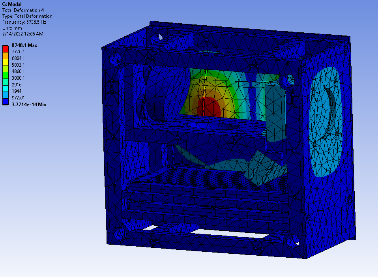 Orthogrid Pattern 5 Results - 5736.5 Hz
Orthogrid Pattern 4 Results - 4686.4 Hz
57
Optics Backup Slides - Cut Shims
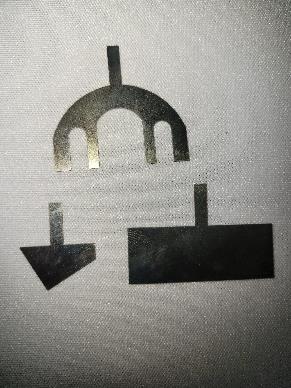 Focus shim (top)

In-plane shim (bottom right)

Out-of-plane shim 
(bottom left)

1 - 8, 1.5, 10, 12, 15 mil widths, 7 of each width for each shim type
58
Major Design Changes - Electronics
Power System - Efficiency and Noise
Current calculations ensure our system is not current deficient on any line ✓
Largest issue of last year’s design
Switching converters → LDO regulators to greatly improve power efficiency (91% vs 42%)
Theoretical noise reduced to < 0.1*LSB = 86 uV
Theoretical 5.62 uV on noisiest line (LTSpice)
Use of SHDN / RUN pins on -5V line and ICs to further reduce power draw
Fine Tuned Thermal Measurement Circuit (w/ Zero Drift Op-Amps)
12 V Thermal Management System
Battery Voltage Monitor
Characterize Photodiode (I vs T)
RS-422 Compatibility
Vibration Resilient PCB & Mounting Scheme
*Subcircuit Schematics in Backup Slides 55 - 60
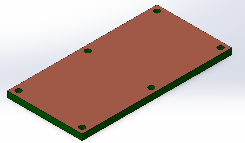 59
Overview                                  Schedule                                     Test Readiness                              Budget
Electronics Backup Slides - Photodiode Characterization
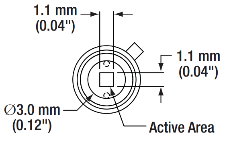 Setup
Photodiode is placed in breadboard with -5V bias
Photodiode current output sent to transimpedance amplifier setup to create voltage
He-Ne (632.8 nm) laser beam with Abeam < Adiode is aligned incident with the photodiode active area to be switched on
Process
At 3 different & well spaced thermal values measure:
The output voltage due to reverse bias and extrapolate to the dark current value
The voltage produced when the laser is incident at three well characterized power levels
Extrapolate to mission wavelength (1020 nm)
Results
We now know how photodiode response varies with temperature
We have an accurate relation between incident optical power and output voltage (current) to compare against the datasheet value
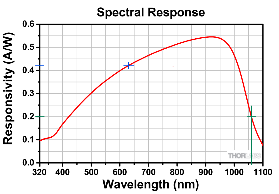 TEST
(632, 0.44)
MISSION
(1020, 0.2)
60
Overview                                  Schedule                                     Test Readiness                              Budget
[Speaker Notes: Transimpedance setup required as current is ~pA which generally cannot be measured with standard multimeter
Transimpedance setup will use the same R and C values as in actual design.
Datasheet value is at 25degC
Most beams have 0.5 mm diameter, so no area problem]
Electronics Backup Slides - Power System
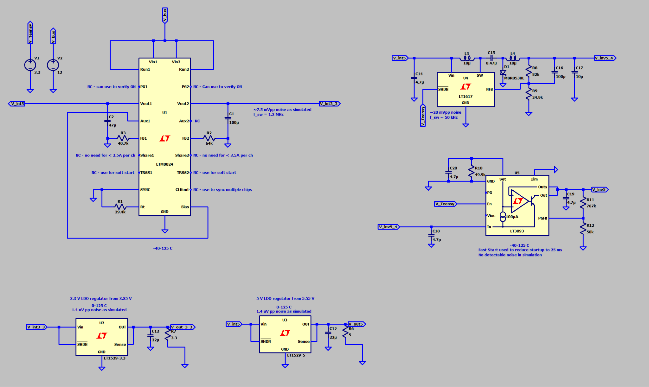 61
Electronics Backup Slides - Current Sense Monitor
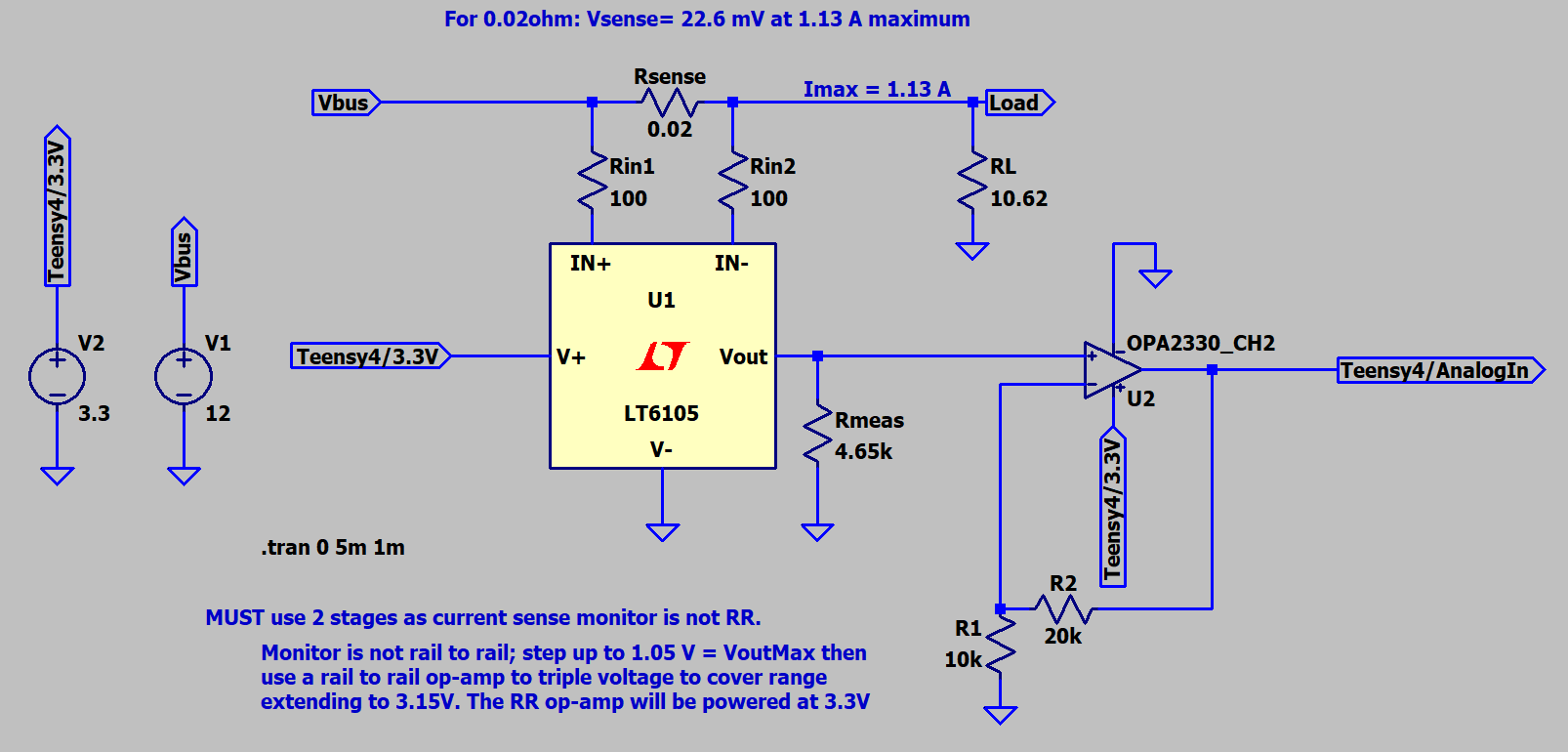 62
Electronics Backup Slides - Battery Voltage
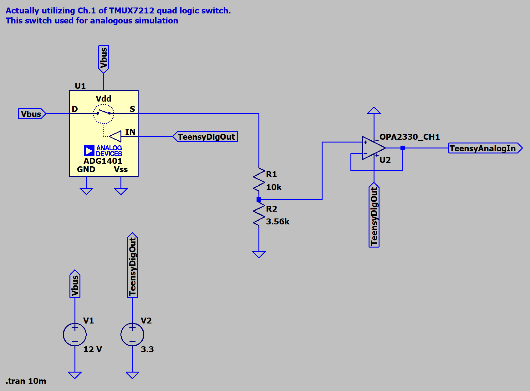 63
Electronics Backup Slides - Thermal Measurement
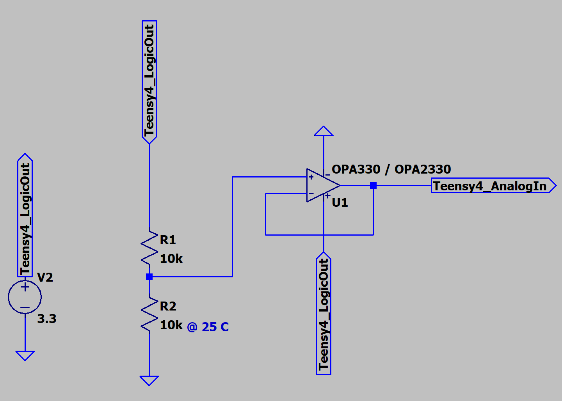 64
Electronics Backup Slides - Thermal Management
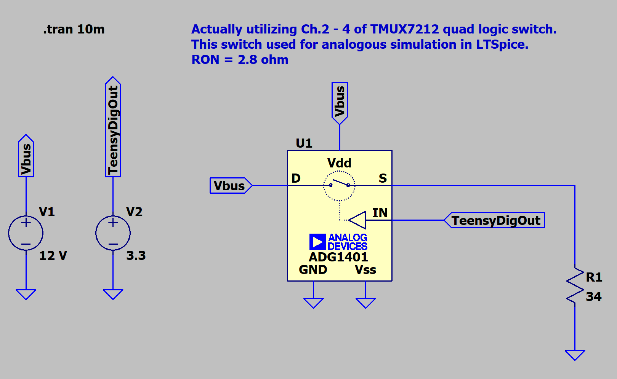 65
Electronics Backup Slides - Photodiode Circuit
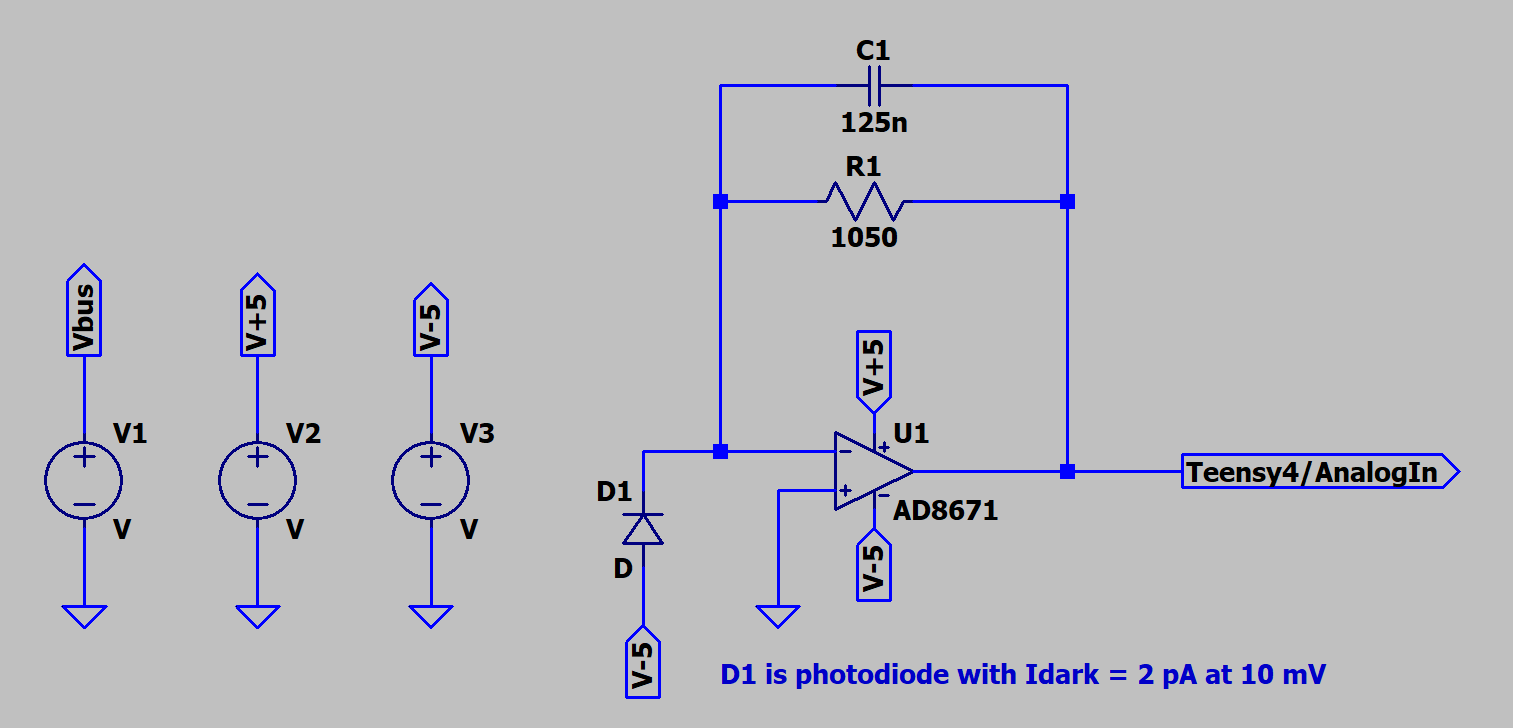 66
Budget Spreadsheet
https://docs.google.com/spreadsheets/d/1B1svmDuzSfzn3HrgvEBAslalyRTiLjUBkwg8rXMZBvw/edit#gid=0
67